Date:   Tuesday 5th – Friday 8th January
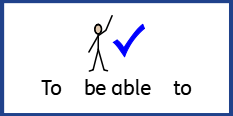 L.O To be able to spell words from the Year 3 / 4 spelling list
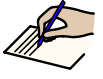 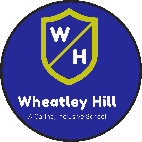 Subject: English
Try and practise these words
every day :)
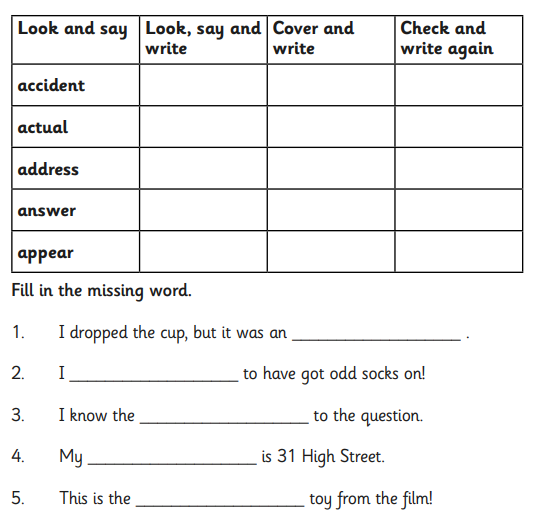 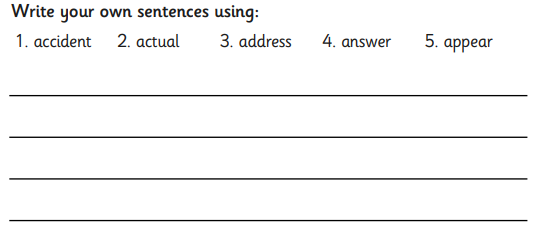 Spelling game-  

http://www.ictgames.com/mobilePage/spookySpellings/index.html
Date:   Tuesday 5th January
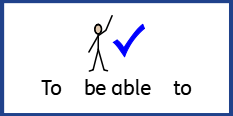 L.O To be able to answer questions based on a text
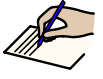 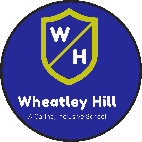 Subject: English
Part 1
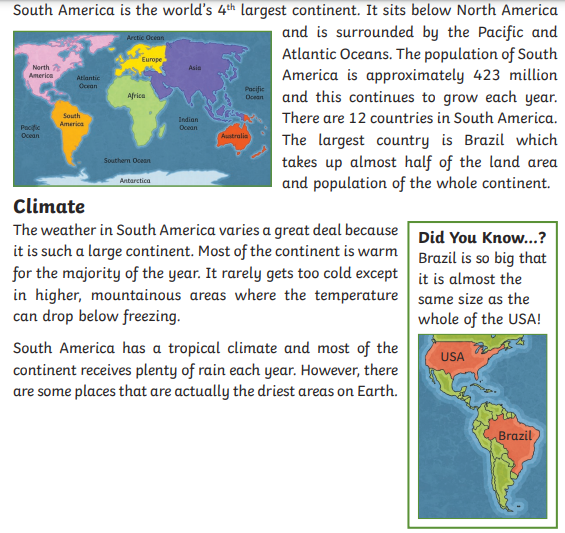 Read through the information on this page
Answer the questions in full sentences, the first one has been done for you.
Which oceans surround South America 
South America is surrounded by the Atlantic and Pacific Ocean. 

How many countries are in South America?
____________________________________________________________________

3.    Which is the largest country in the continent? 
____________________________________________________________________

Describe what the weather is like in South America?
____________________________________________________________________
Part 2
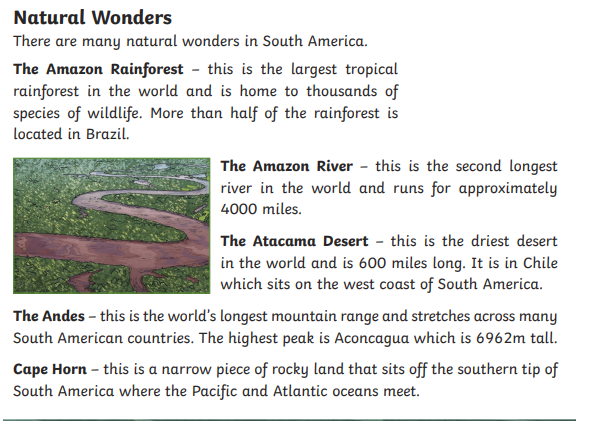 Read through the information on this page
5. How long is the Amazon River? 
____________________________________________________________

6. Which country is the Atacama Desert in?
____________________________________________________________

7. What is Cape Horn? 
____________________________________________________________

8. Which natural wonder in South America would you like to visit and why?
_______________________________________________________________________________________________________________________________________________________________________________________
Date:   Wednesday 6th January
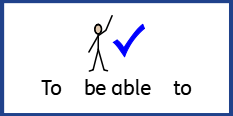 L.O To be able to write descriptive sentences
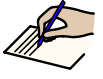 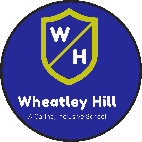 Subject: English
Try and practise these words
every day :)
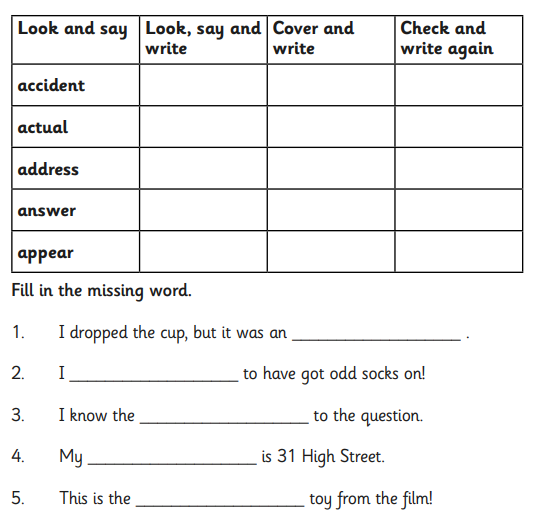 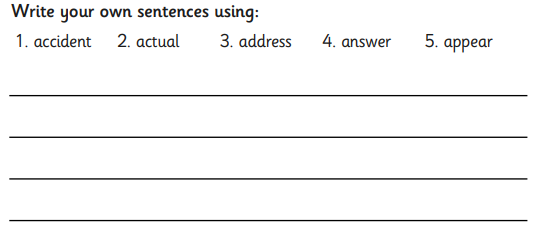 Spelling game-  

http://www.ictgames.com/mobilePage/spookySpellings/index.html
The Amazon River
The Amazon River is the largest river in the world by the amount or volume of water it carries. It flows through the tropical forests of South America, mainly in Brazil.
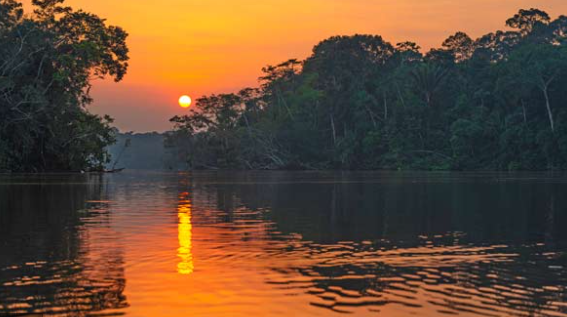 Adjectives are    describing words.
Think of a list of words to describe what you 
can see in the picture.
Impressive
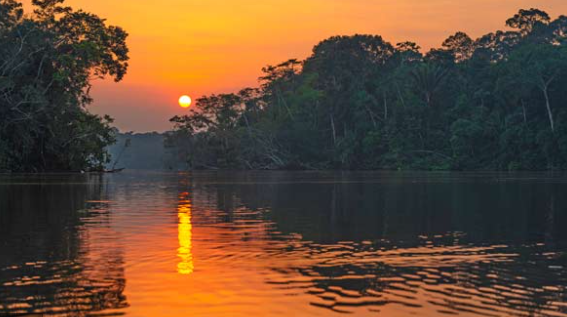 Sun
Trees
Bright
Towering
Sky
Calm
Breath taking
Water/river
Remember to put a comma between your two describing words?
Use the adjectives you have came up with to write descriptive sentences
Write 5 descriptive sentences.

                            Don’t forget:
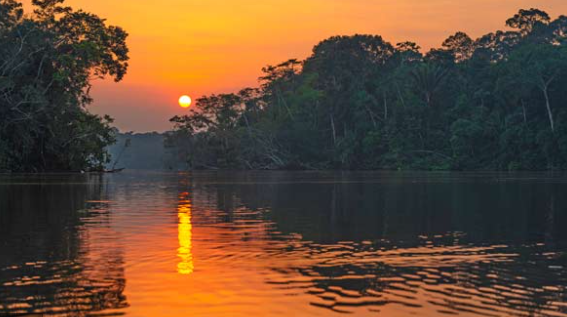 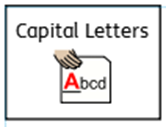 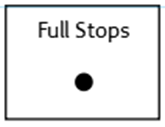 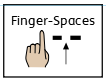 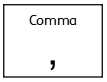 The beautiful, bright sun is reflecting on the peaceful, still Amazon River.
Date:   Thursday 6th January
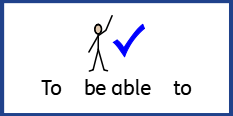 L.O To be able to write sentences using ly openers
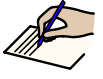 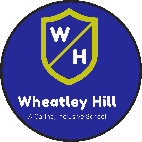 Subject: English
Try and practise these words
every day :)
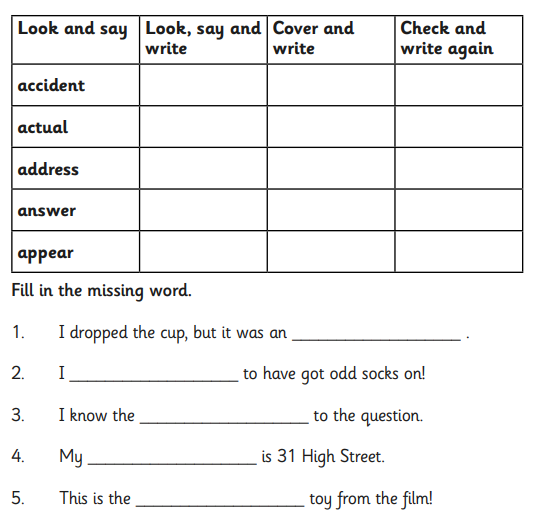 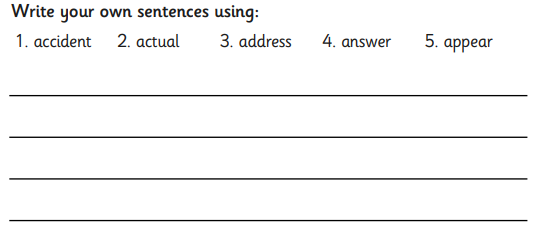 Spelling game-  

http://www.ictgames.com/mobilePage/spookySpellings/index.html
Ly openers are adverbs that go at the start of a sentence (fronted adverbials).
An adverb describes a verb 
e.g. runs quickly, skips happily
Ly openers
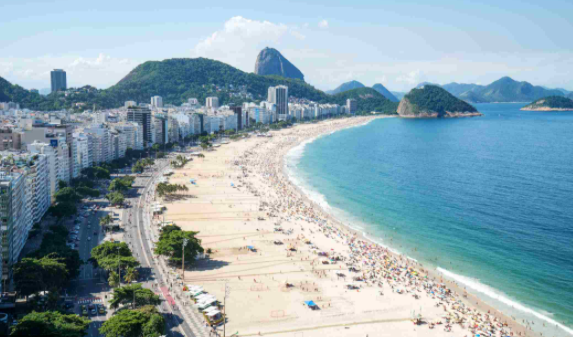 Write a list of ly opener.
I have started you off. 

Slowly
Gently 
Happily 
Joyfully
____________
____________
____________
____________
____________
____________
Rio de Janeiro (Brazil)
Ly openers
Ly openers are adverbs that go at the start of a sentence (fronted adverbials).
An adverb describes a verb 
e.g. runs quickly, skips happily
Use the list of ly openers to write 
sentences. 
Try and write 5 sentences 
of your own. 

Peacefully, the crystal-clear sea 
glides over the soft, sandy beach.
________________________________________________________________________________________________________________________________________________________________________________________________________________________________________________________________________________________________________________
Rio de Janeiro (Brazil)
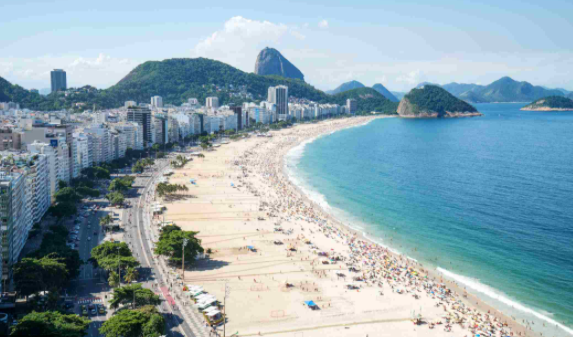 Remember commas after your opener!
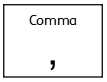 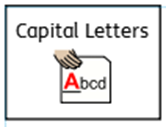 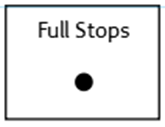 Date:   Friday 8th January
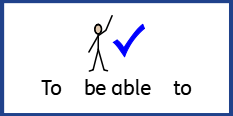 L.O To be able to describe a picture using senses
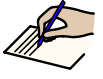 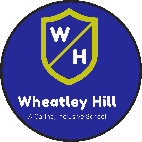 Subject: English
Try and practise these words
every day :)
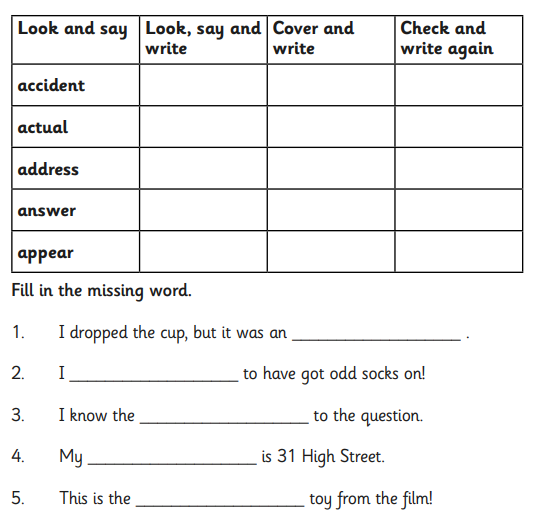 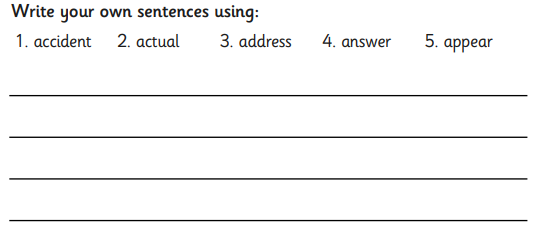 Spelling game-  

http://www.ictgames.com/mobilePage/spookySpellings/index.html
Imagine you are on a boat sailing through the Amazon River.
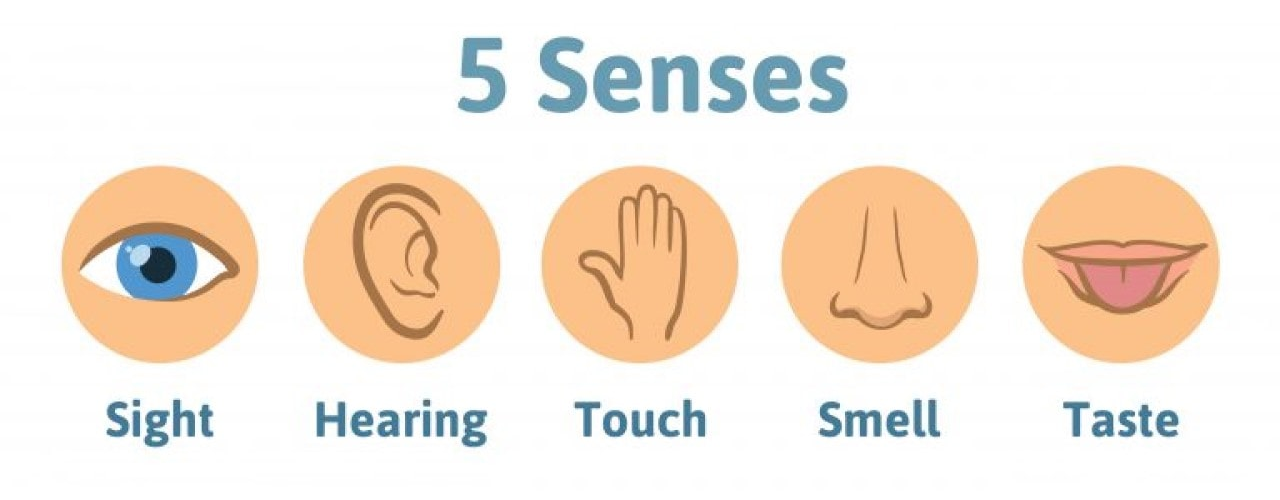 Think about your senses and how would feel.
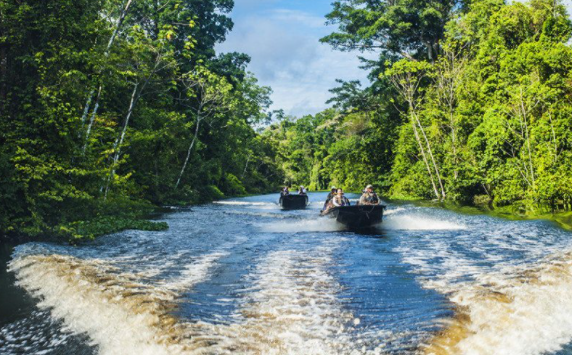 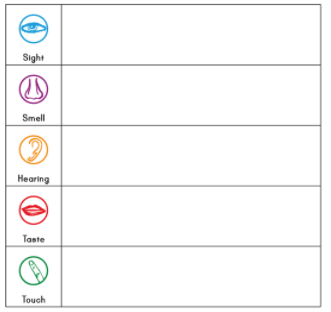 Tall trees towering above heads
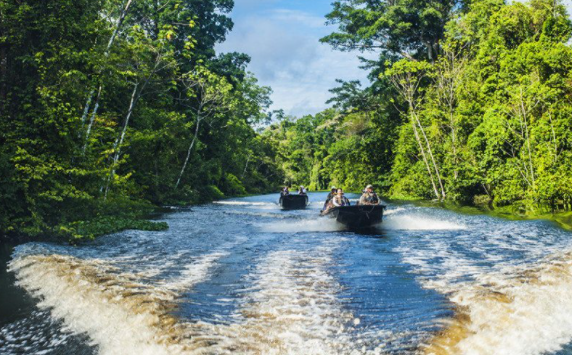 The wet leaves on the forest floor.
The birds loudly squawking above
Try and fill out these boxes with what you would experience if you were on this exciting journey. 

Some are much easier than others.
Cold water splashing my face.
The smooth ripples of the water.
Now write a paragraph describing your journey down the river. The first 2 sentences have been done for you.
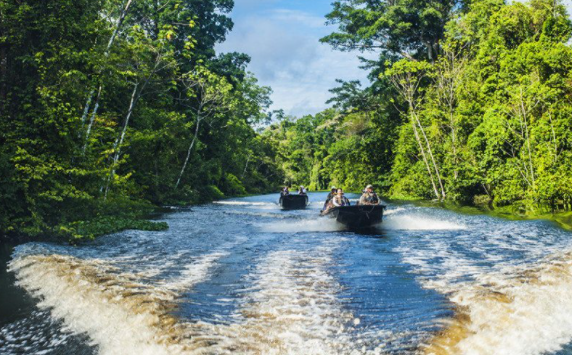 Remember to include-
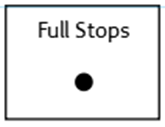 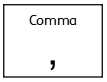 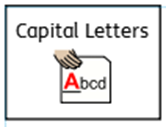 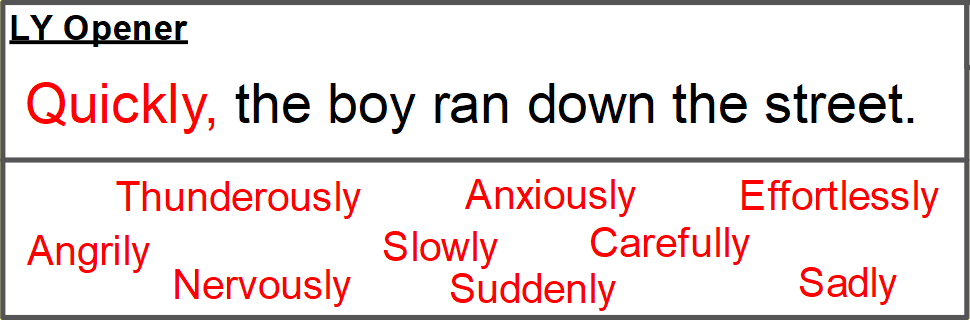 Above my head, I could hear the birds squawking loudly and the trees rustling in the hot breeze. Carefully, I reached out of our small boat and touched the smooth ripples of the water, it felt ______________ and ______________. The __________ sun shone down on the _________________________________________________________________________________________________________________________________________________________________________________________________________________________________________________________________________________________________________________________________________________